Palladium Catalyzed C-H Amination
Presented by Ala Bunescu: 1st year PhD student, LSPN, EPFL
PhD supervisor : Prof. Jieping Zhu
Questions:
What is the mechanism of C-H amination?
What are the limits of C-H amination?
6/6/2011
2
Plan
Introduction

Pd-Catalyzed direct C-H amination: Mechanistic overview

Examples found in literature:
Mechanistical pathway
Type of oxidant: internal/external
Type of C-H bond: sp3, allylic, aromatic( Inter/Intra Molecular)
6/6/2011
3
Pd-Catalyzed direct C-H amination
Advantages:
Desavantages:
Atom economy /low energy starting material
Direct route to complex product
An alternative approach for Buchwald-Hartwig Amination
Inert nature of most C-H carbon bonds: harsh conditions
 Requirement of site selectivity: directory group
Absence of generality
6/6/2011
4
Pd-Catalyzed direct C-H amination: Mechanistical Overview
Reductive functionalization pathway
Electrophilic functionalization pathway
6/6/2011
5
Reductive Functionalization Pathway
Pd II/0 Catalytic Cycle
Pd 0 Oxidation
C-H activation
a
I
II
c
b
Reductive Elimination
Ligand Exchange
III
6/6/2011
6
Electrophilic  Functionalization Pathway
Direct electrophilic Functionalization of  Paladacycle: 





One or Two electron Oxidation of Palladacycle:
Direct Electrophilic cleavage
C-H activation
b
I
II
C-H activation
b
a
I
c
Reductive Elimination
III
II
Pd(II) oxidation :
Two / one electron oxidant
Internal oxidant /external oxidant
6/6/2011
7
Examples: Type of Mechanism
Pd(0)/Pd(II): 2 examples
Pd(II)/Pd(IV): 2 examples
Nitrene insertion: 1 example
6/6/2011
8
C-H Amination to carbazole: Pd(0)/Pd(II)
1                                                                                                  2
3                                                 4                                                5                                                            6
R:  OMe (81%)
       F (78%)
       CF3 (95%)
R:  OMe (92%)
       F (94%)
       CF3 (88%)
R:  Me (82%)
      OMe (41%)
       CF3 (86%)
       CO2Me (99%)
R:  OMe (97%)
       F (87%)
       CF3 (94%)
       SMe (82%)b
       NO2 (72%)b
Buchwald, S.L. J. Am. Chem.Soc., 2005, 127, 14560-14561
Buchwald, S.L. J. Org. Chem., 2008, 73,7603-7610
6/6/2011
9
Propese Mechanism
I
a
II
III
b
Electrophylic C-H activation excluded:
OMe group in position 3 give just 41% yield
At lower temperature just 2’-acetamino- 4-metoxybiphenyl (metoxy group in 2) cyclizide in73% (inductive effect of MeO)
6/6/2011
10
C-H amination to oxindole: Pd(0)/Pd(II)
1                                                                                                  2
3                                            4                                                 5                                              6
R :  OMe (30%)
        Cl (63%)
R :  OMe (61%)
        Cl (65%)
84%
82%
Non-substituted substrates failed: Thorpe- Ingold effect
MeO in 4 retarded the process : no SEAr for C-H activation
Proposed mechanism: via six membered palladacycle in Pd(0)/Pd(II)
7                                                      8
97%
39%
Murakami, M. Chemistry Lett., 2009, 38, 328-329
6/6/2011
11
Oxidative Pd(II) C-H Bond Amination to Carbazole : Pd(II)/Pd(IV)
1                                                                               2
Scope of reaction
3                                                 4                                                5                                                      6
R1:  OMe (85%)b
       Me  (86%)b,a
       F  (79%)
       CO2Me(95%)a
Ra: Bn  (96%)
      i-Pr  (96%)
      Allyl (79%)
      Me (80%)
R2: OMe (81%)
      CO2Me(94%)
R3: Me (56%)*
       OMe(75%)
b Mixture C10/C4 carbazole isomer
a Use of 1eq of AcOH
Gaunt,M. J.Am.Chem.Soc, 2008, 130, 16184–16186
6/6/2011
12
Proposed Mechanism: Pd(II)/Pd(IV)
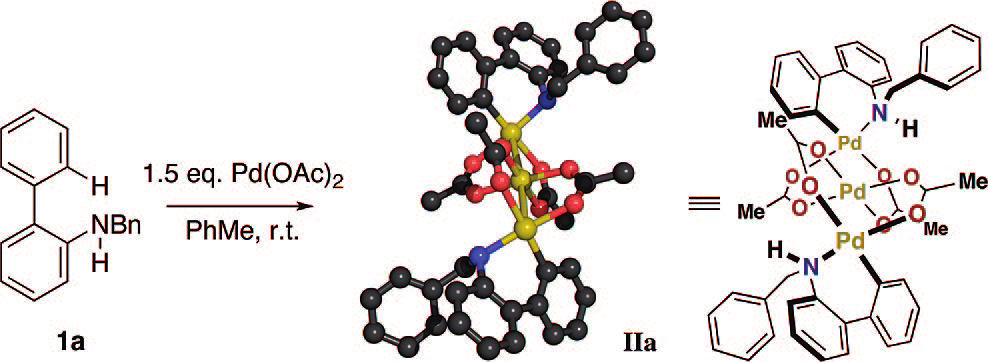 Experimental observation:

Electron rich substrate react faster: -electrophilic mechanism 
                                                                -stronger interaction of C-H with the metal 
X ray of  IIa : trinuclear complex
IIa can be transformed to the carbazole: PhI(OAc)2, PhMe, rt
No oxidation  in DMSO or in presence of coordinating additive (Py) : monomeric paladacycle
6/6/2011
13
Pd(II) C-H Activation to β, γ, δ-lactame
γ, δ-lactame :
1                                                                                         2
3                                       4                                            5                                 6                               7
R:   OMe(90%)
       Cl (88%)
       F(86%)
R1:  OMe(94%)
        OBn(95%)
R1: Ph (58%)
       Et (60%)
       iPr (62%)
91%
78%
8                                              9                                                     10                                           11
Sp3 CH 68%
Sp2 CH 72%
88%
72%
Yu, J.-Q. J.Am.Chem. Soc. 2008, 130, 14058–14059
6/6/2011
14
Pd(II) C-H Activation to β, γ, δ-lactame
β-lactame
1                                                                                          2                                                                        3
68%
One-pot procedure
Reductive elimination of R-Cl from five membered palladacycle
Strained transition state
6/6/2011
15
Proposed Mechanism: Pd(II)/Pd(IV)
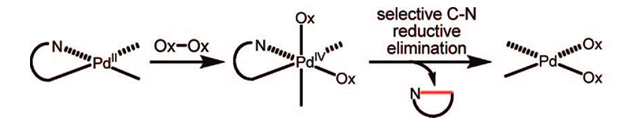 1                                                2                                                   3
Experimental observation/ hypothesis

Using PhI(OAc)2  give 10% of desired oxindole
CuCl2 source of Cl+ : 1ē or 2ē ?
PdCl2  ligand exchange with AgOAc
Sequential chlorination –amination excluded:
4                                                                                            5                                            6
40%
Not observed
6/6/2011
16
C-H activation via nitrene insertion
1                                                                                                                             2
Sp3 C-H amination




Probe to nitrene intermediacy:




Proposed mechanism: cyclopalladation then nitrene insertion into Pd-C  bond or Pd(II) nitrene. Pd(II)/Pd(IV) is not excluded
3                                                                     4                                                            5
93%
89%
88%
Oxidation to form nitrene
Curtius Rearrangement to isocyanate
Pd-catalyzed o-methoxylation
6                                                                             7                                            8
Chi-Ming Che J.Am. Chem. Soc, 2006, 128, 9048-9049
17
6/6/2011
Examples: Type of oxidant
External Oxidant: 
bystanding oxidant: definition
F+ :baystanding oxidant
Example1: Indoline synthesis via Pd(II)/Pd(IV)
Internal Oxidant:
Example1: N-Nosyl carbamate
Example2: Oxime esters
6/6/2011
18
External Oxidant Pd(II)/Pd(IV)
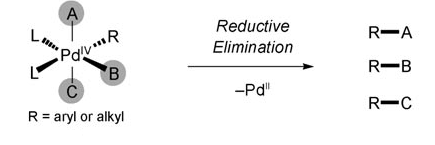 Octahedral Pd IV: lack of selectivity

Bystanding oxidant : “A reagent that participates in electron transfer to increase the oxidation state of a transition metal species but is not incorporated into the final product during subsequent reductive elimination” 

Why F+ bystanding oxidant?
Yu J.-Q.  Angew. Chem. Int. Ed. 2011, 50, 1478 – 1491
6/6/2011
19
F+: Bystanding Oxidants in Pd(II)/Pd(IV) Catalysis
Cl2, CuCl2, NCS, NBS, NIS, IOAc, and PhICl2 source of X + : halogenating agent C-H activation reactions

F+ more problematic:
F+ reagent : strong sigma donor ligand hamper the C-H activation
Highly electronegative, low polarizability : attenuate the reductive elimination
6/6/2011
20
C-H amination  using F+ and Ce4+as oxidant: Indoline synthesis
Oxidant:
1                                                                                               2
3                         4
Using classical oxidation agent (CuCl2, NCS, NBS, NIS, IOAc) give halogenation/ acetoxylation side product
22 examples, yield 53-91% when F+ (two electron oxidant ) is used: large number of functionalities are tolerated (Br,Cl, F, CN, NO2…), quinoline low yield
9 examples, yield 40-80% when Ce(SO4)2
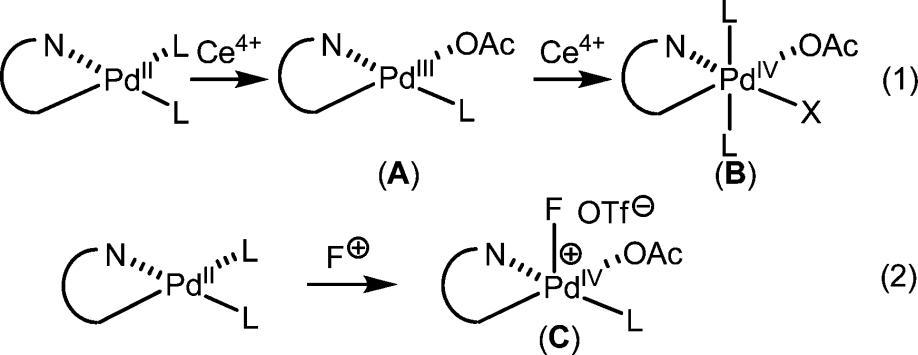 Yu J., Q. J. Am. Chem. Soc., 2009, 131, 10806–10807
6/6/2011
21
External-oxidant free oxidative amination:
1                                        2                                                                                                3
Internal oxidant
4                                                                      5                                                                6
R1: t-Bu (84%)
      Me (52%)
      Ph (57%)
R: OMe (45%)
     F (66%)
     Br(68%)
R2: Troc (87%)
       Bn (70%)
7                                                  8                                             9                                          10
72%
68%
85%
72%
Yu, J. M., J. Am. Chem. Soc., 2010, 132, 12862–12864
6/6/2011
22
Proposed mechanism: Pd(II)/Pd(IV) or nitrene:
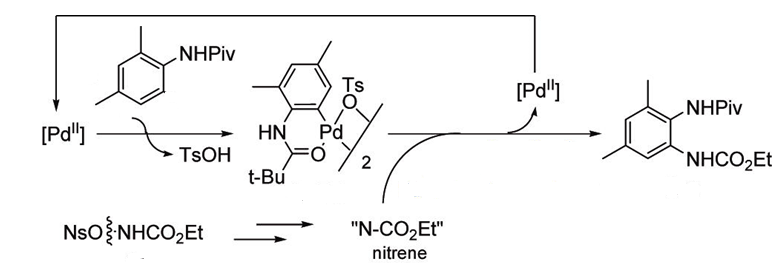 a
ab
a-Pd
Nitrene insertion or 
Pd(III)/Pd(IV) intermediate
b
Experimental observation:
Isotope effect (kH/kD) =3.7
Stoichiometric amidation of cyclopaladated intermediate afford 45% of ab
Anilide stabilized reactive intermediary species 
Treating a-Pd, a with b in presence of K2CO3(generate nitrene) give 74% desired compound
6/6/2011
23
External-oxidant free oxidative amination:  Indole synthesis
1                                                                                               2
Internal oxidant
3                                                        4                                                               5
R1: Me (65%)
       Et (51%)
R1: Me (65%)
      F (61%)
      Cl (63%)
      Br(60%)
      OMe(40%)
n=1(41%)
n=2 (51%)
Hartwig J., F. J. Am. Chem. Soc., 2010, 132, 3676–3677
6/6/2011
24
Proposed mechanism Pd(0)/Pd(II)
C-N bond reductive elimination
N-O bond oxidative addition
b
a
I
IV
Tautomerization
C-H activation
II
Experimental observation:

Complex V was isolated (X-Ray structure)
Complex (1%) catalyzed the reaction with a in 58%
By heating V indole b is obtained in 31%
V
6/6/2011
25
Type of C-H bond
C(sp3)-H 
Allylic
Aromatic
Note : Pd(II) catlyzed addition of nitrogen nucleophiles to the alkene is not included in this talk
6/6/2011
26
Sp3-CH Amination : from aniline to indoline
1                                                                                                                2
C(sp3)-H vs C(sp2)-H
C(sp3)-H vs benzylic C-H
3                          4                                                  5                                      6                                               7
48:52
R2: H(73%)
     Me(80%)
     Et (59%)
     iPr(24%)
39 :0%
Large variety of groups is tolerated: Cl, OMe, CHO, ketone…
Glorius, F. Angew. Chem. Int. Ed., 2009, 48, 6892 –6895
6/6/2011
27
Allylic intramolecular C-H amination: syn-1,3 and 1,2-Aminoalcohols
1                                                                                2
R: iPr (76%,7/1*)
     tBu (8%, 18/1)
     nPr (59%, 1.6/1)
3
*dr (anti:syn)
4                                                                      5
6                                            7                                          8                                           9
76%, 3.4/1
67%, 4.5/1
76%, 3.4/1
R: iPr (80%, 6/1)
     tBu (84%, 6.3/1)
     Et (87%, 4.3/1)
White,C. J.Am.Chem.Soc., 2007, 129, 7274-7276;  White,C. J.Am.Chem.Soc., 2009, 131, 11707-11711
Stoichiometric allylic amination: Hegedus,L.S. J. Am. Chem. SOC. 1981, 103, 3037 ; Trost, B.M. Tetrahedron, 1977, 33, 2615
Possible mechanism:
Allylic C-H amination / isomerization of double bond   followed by aminopalladation





Alkene 4 give very poor yield (9% for Z, 20% for E)

Proposed mechanism:
1                                                                     2                                                         3
4
Electrophilic
C-H cleavage
Catalyst and endogenous base regeneration
a
I
IV
II
Acid/Base exchange
Nucleophilic functionalization
b
III
6/6/2011
29
Allylic intermolecular C-H amination
Heterobimetallic catalysis :
 Lewis Acid catalysis Cr bind to BQ –π-Allyl complex increasing his electrophilicity 
 
 




Bronsted base activation :
Exogenous base will increase the concentration of deprotonated nucleophile nitrogen
1                                   2                                                                                          3
4                                                                                                                             5
pKa~3.5
White, C. J.Am.Chem.Soc., 2008, 130, 3316-3318
White, C. J.Am. Chem. Soc., 2009, 131, 11701–11706
6/6/2011
30
Aromatic intramolecular amination with amine
1                                   2                                                                             3
4                                                  5                                            6                                           7
75%
73%
80%
R:  OMe (79%)
      Br (56%)
      Cl (60%)
      Me(82%)
8                                                  9
97%
78%
No external oxidant is required
Reaction work as well with amine in presence of benzoyl peroxide
CsF as base, cycloppaladation, Pd(II)/Pd(IV) or electrophilic amination
Pd(dba)2 catalyzed as the reaction: N-O bond oxidative addition
Jin-Quan Yu, JACS, 2011
6/6/2011
31
Thank you for your attention!
6/6/2011
32